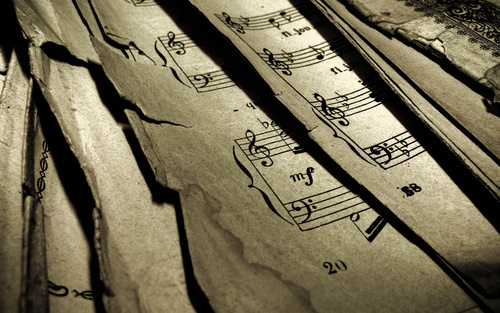 Вальс 37-го году российской истории посвящается
Студия «Маски»
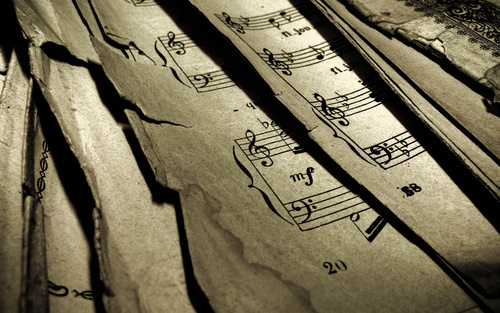 В спектакле прозвучали фрагменты произведений:
И.А.Бунин «Окаянные дни»
А.А.Ахматова «Реквием»
В.Т.Шаламов «Колымские рассказы»
А.И.Солженицын «Один день Ивана Денисовича»
Б.Л.Пастернак «Доктор Живаго»
Звучат вальсы:
 «На сопках Маньчжурии» А.Шатрова
«Вальс 37-го» А.Розенбаума
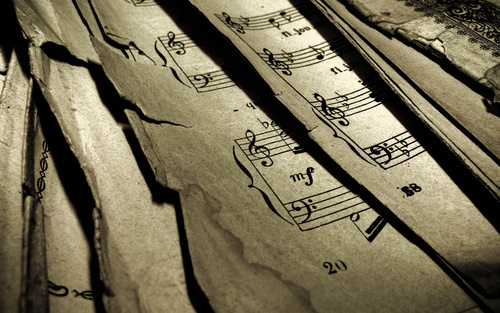 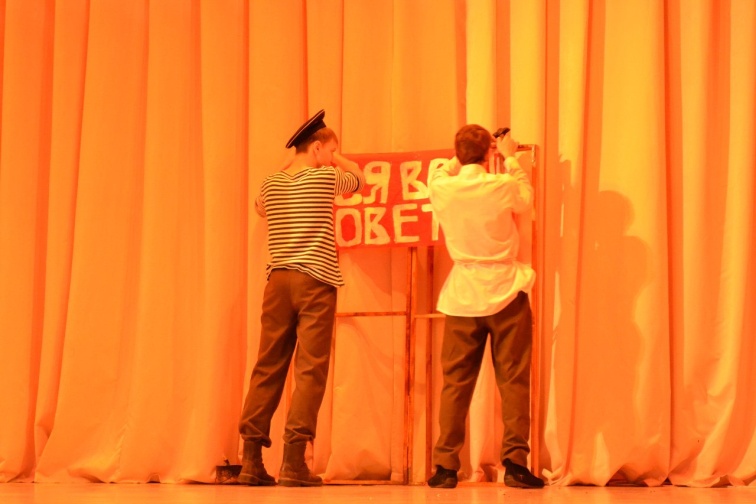 Одесса, 1918
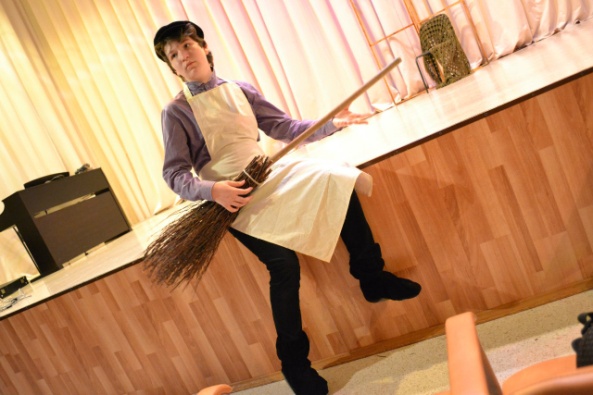 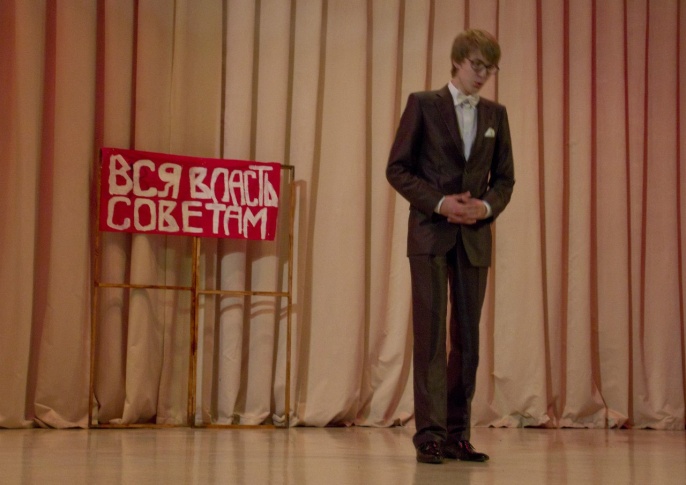 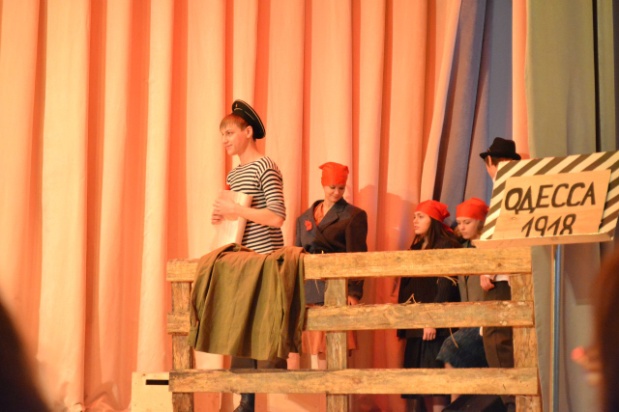 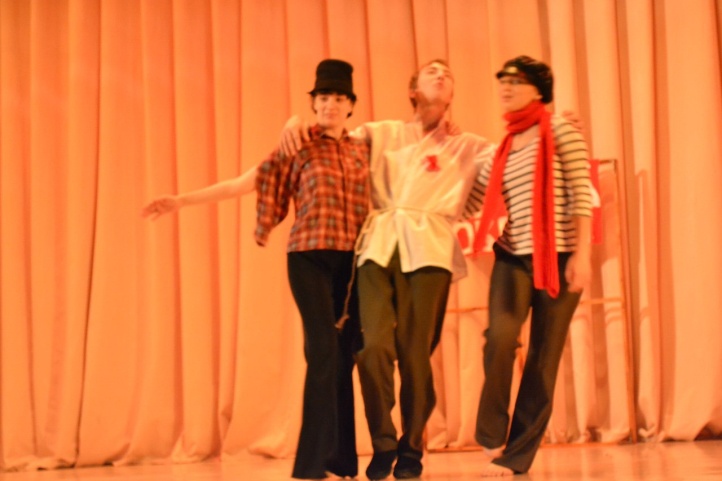 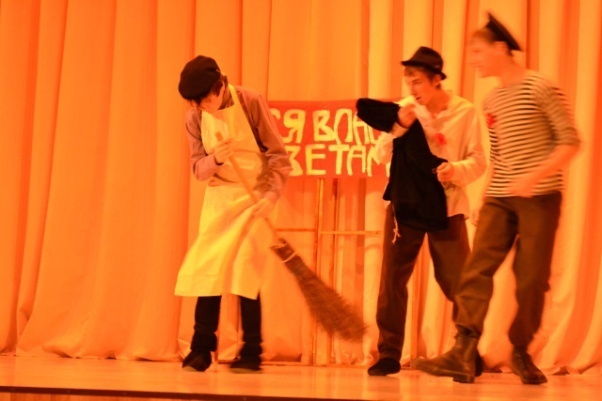 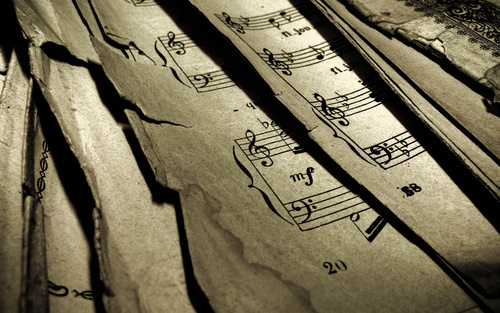 1937 год
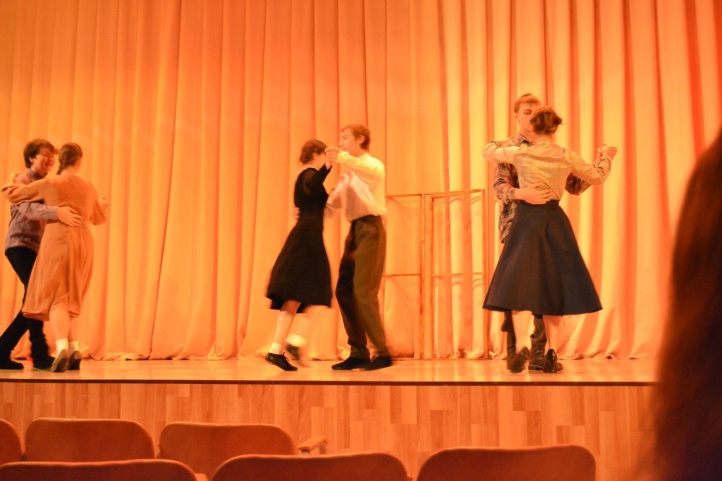 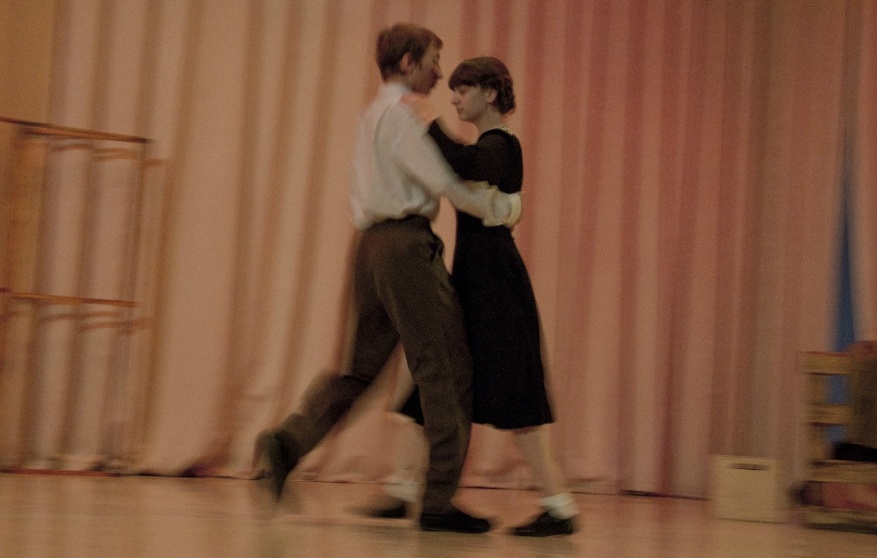 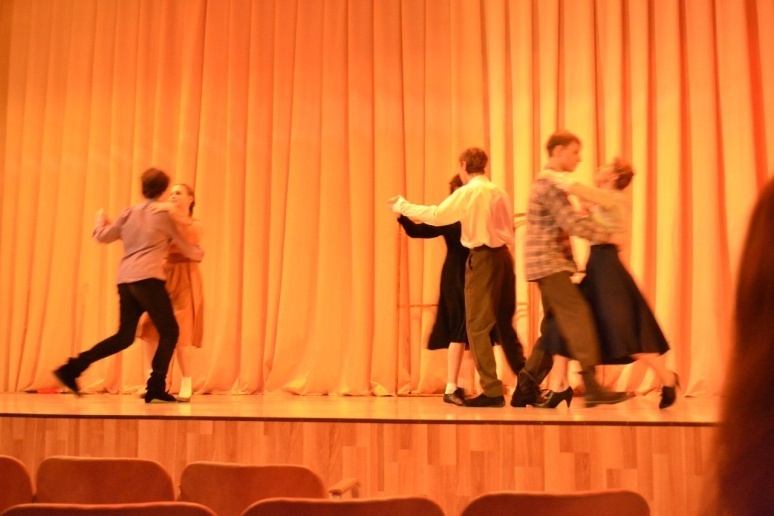 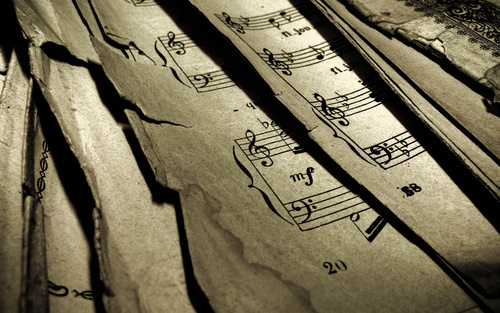 Ленинград, 1938 год
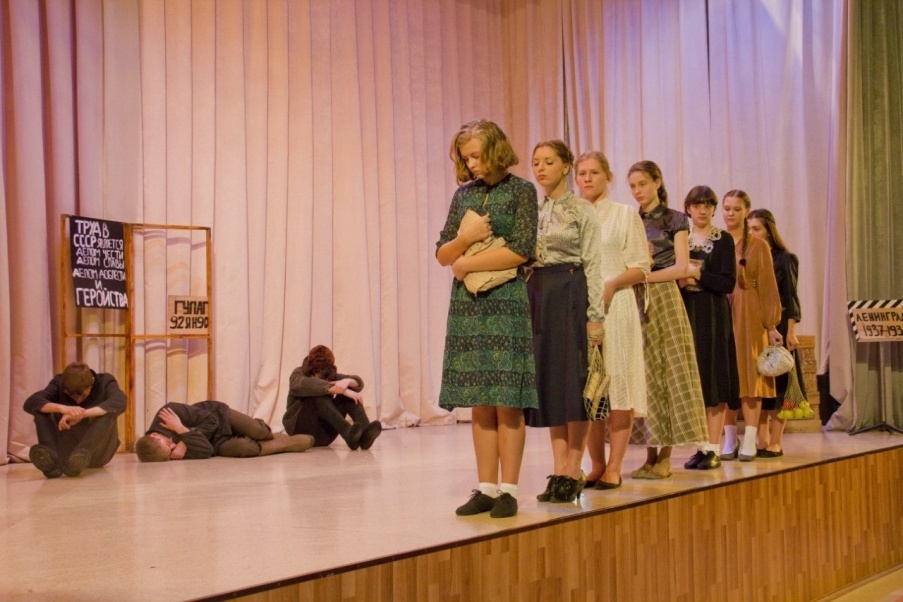 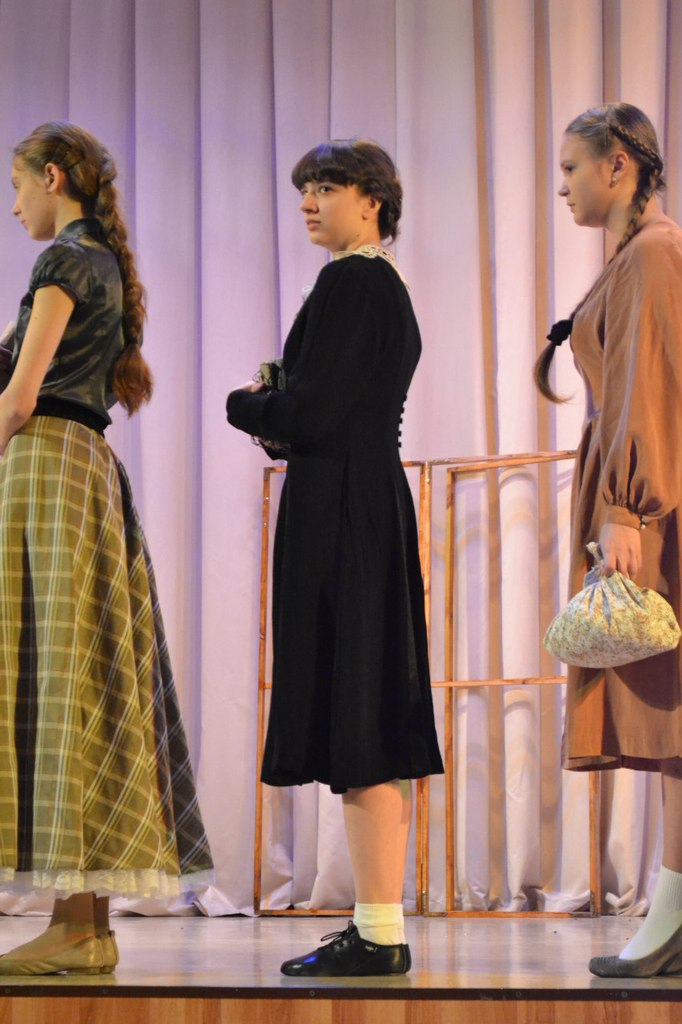 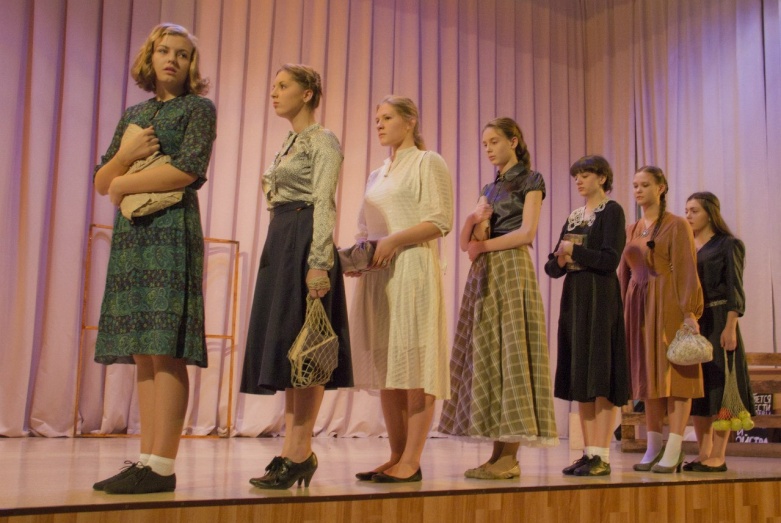 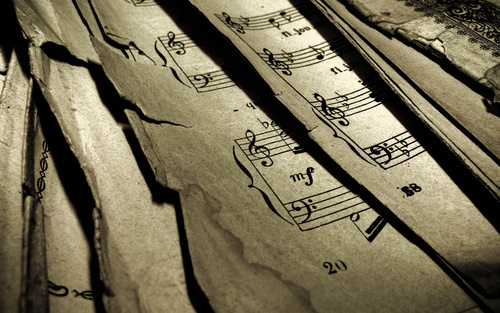 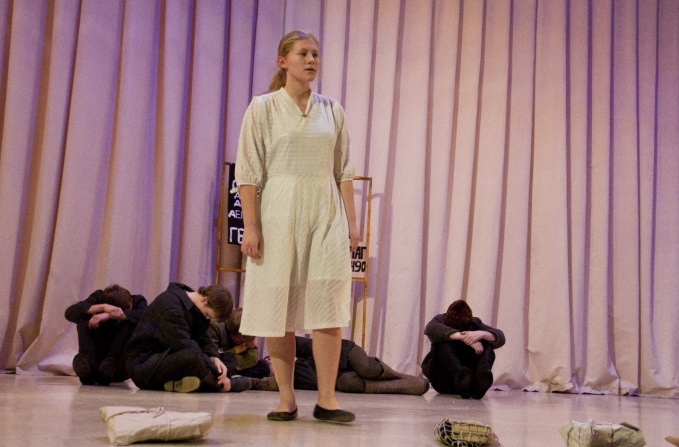 Гулаг 92 ЯН 90
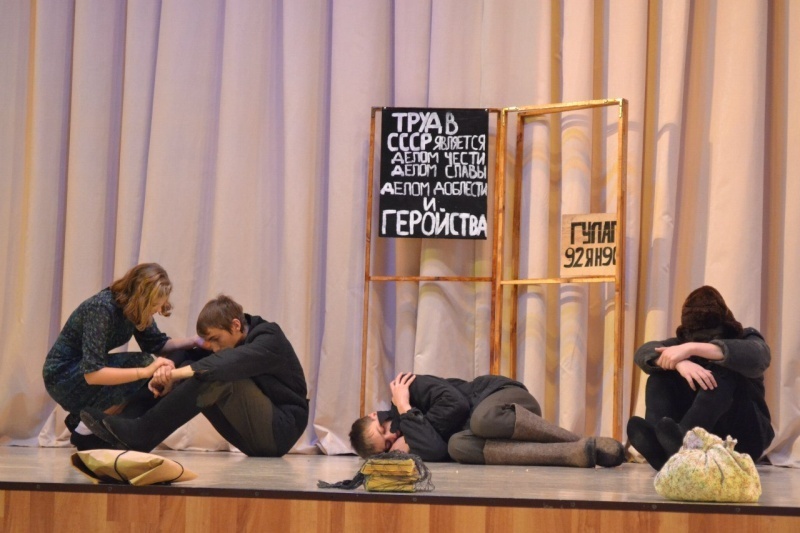 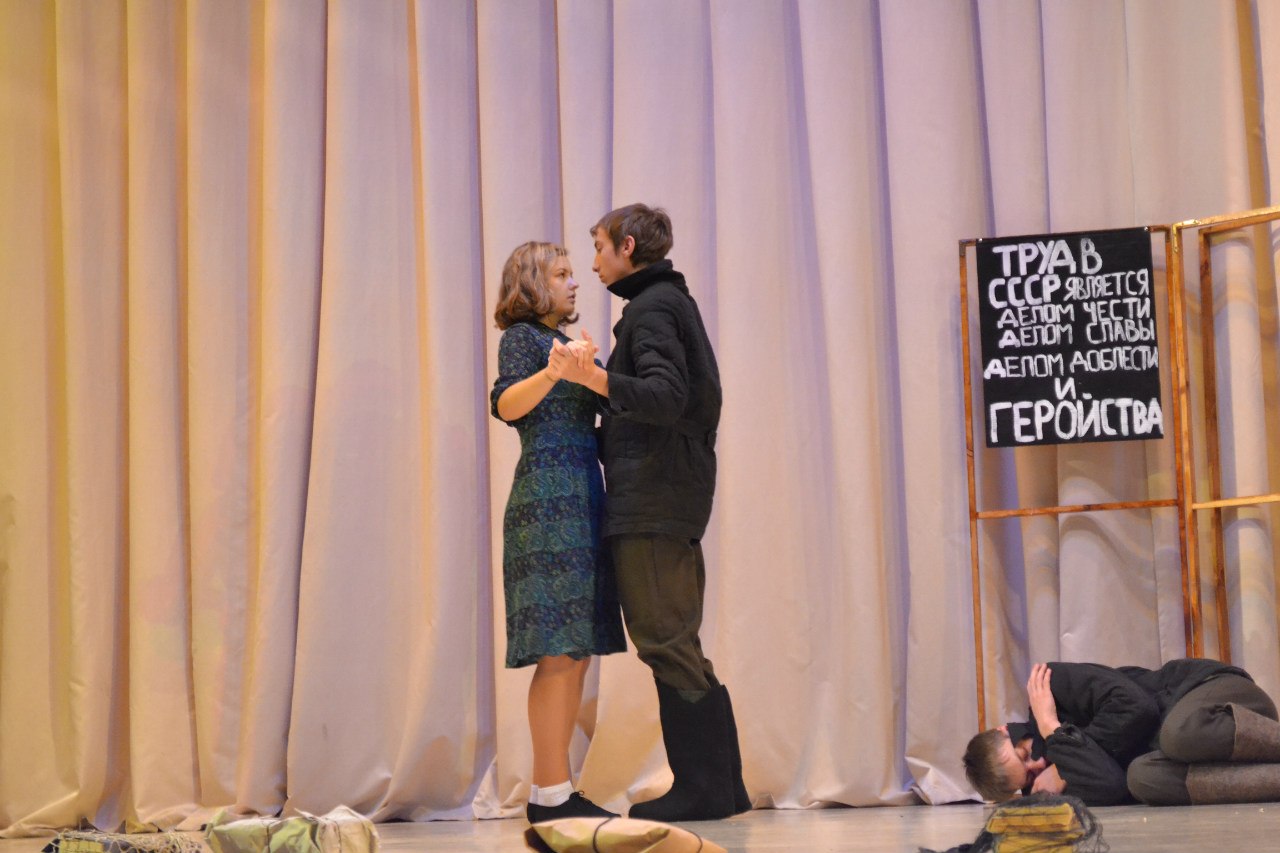 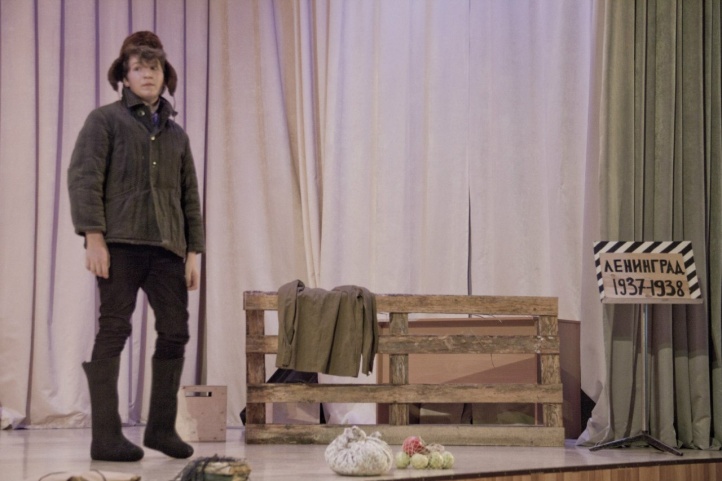 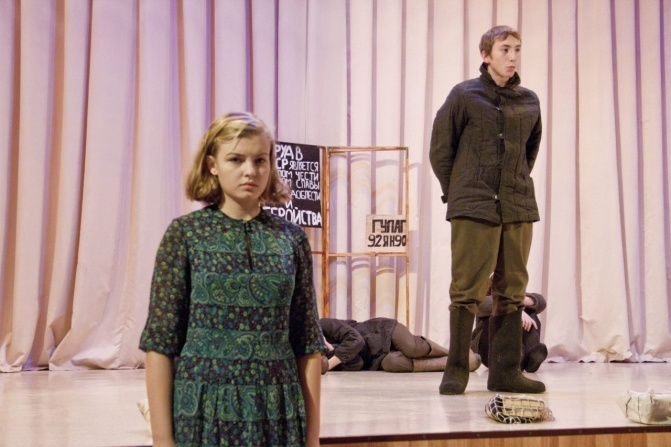 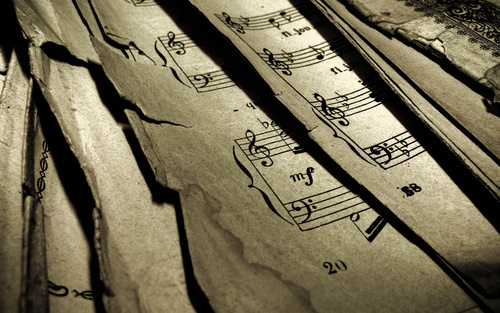 Курск 1943 год
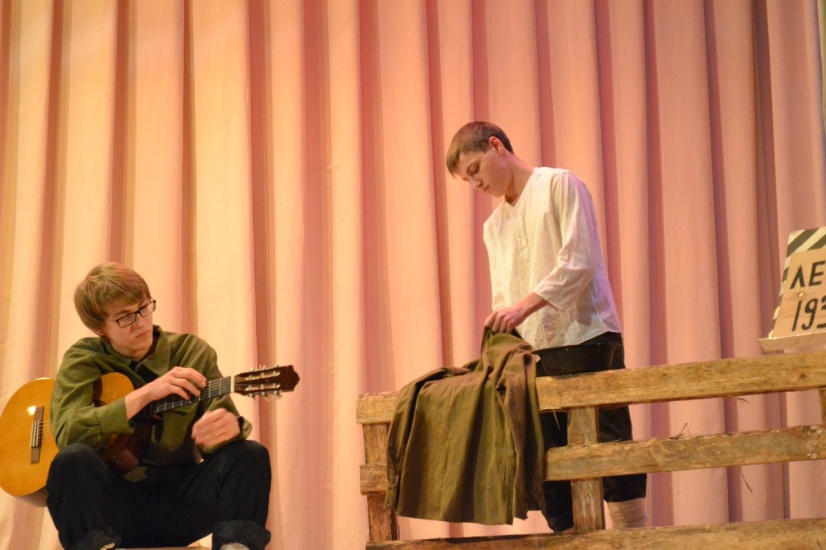 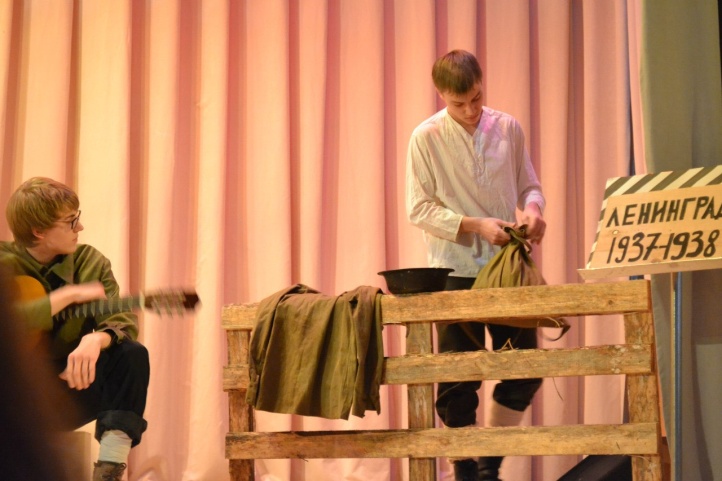 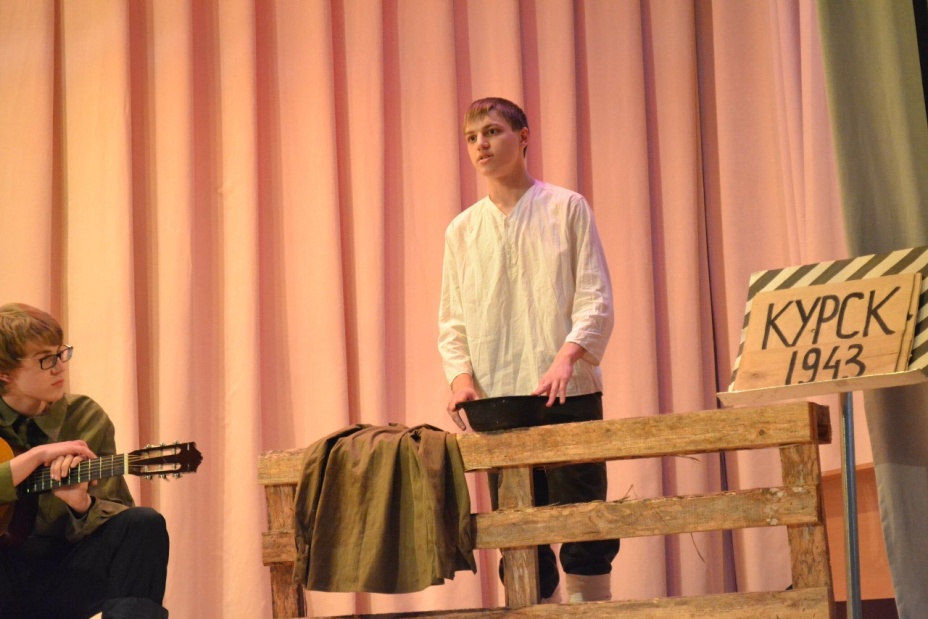 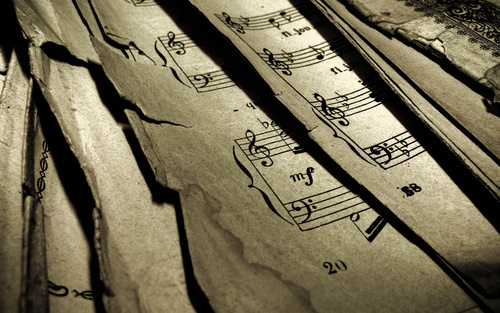 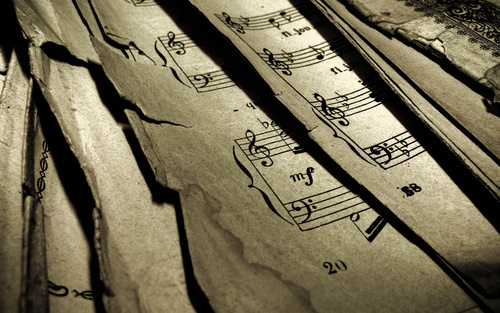 На дорогу, что вдали от Неглинки,Пролилась ко мне музыка синим дождём...Ради Бога, не снимайте пластинки,Этот вальс танцевали мы в тридцать седьмом.На три счёта вьюга кружит ночами,На три счёта передёрнут затвор...Забываю... Это было не с нами...На три счёта звездой догорает костёр.Вальс старинный обнимает за плечи -Помнят всё огрубелые руки мои:Помнят тёплый можжевеловый вечер,Как звучала в нём музыка нашей любви...Вальс разлуки по стране носит письма...К сожаленью, в них обратного адреса нет.И летают по земле наши мысли,И летает по всем лагерям вальс надежд...На дорогу, что вдали от Неглинки,Пролилась ко мне музыка синим дождём...Ради Бога, не снимайте пластинки,Этот вальс танцевали мы в тридцать седьмом.
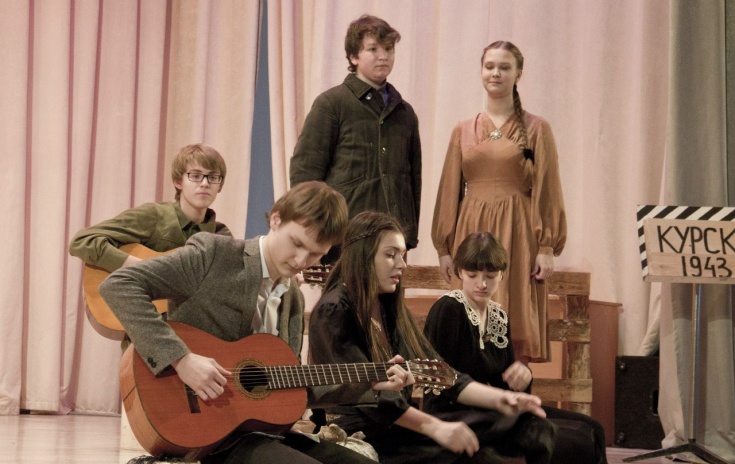 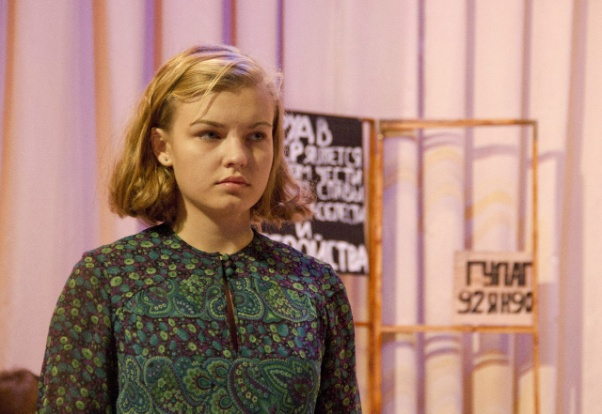 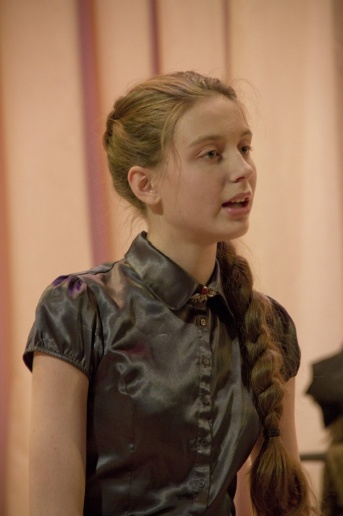 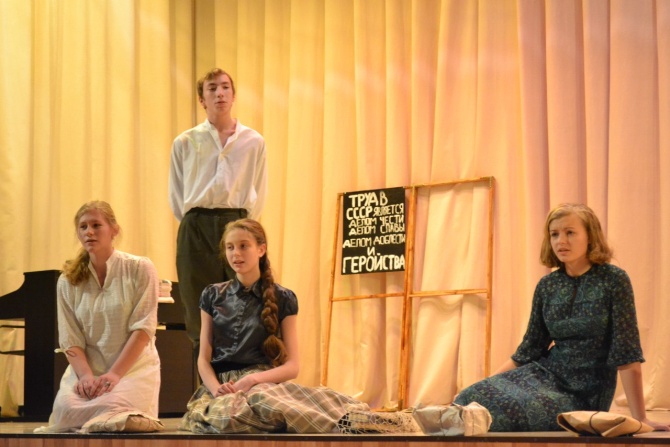 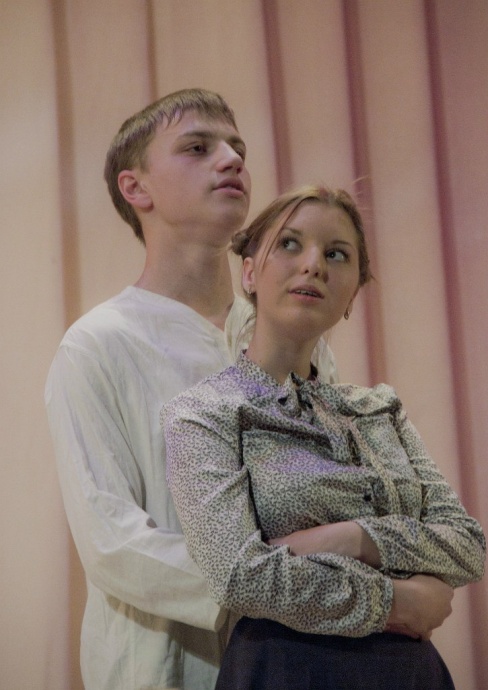 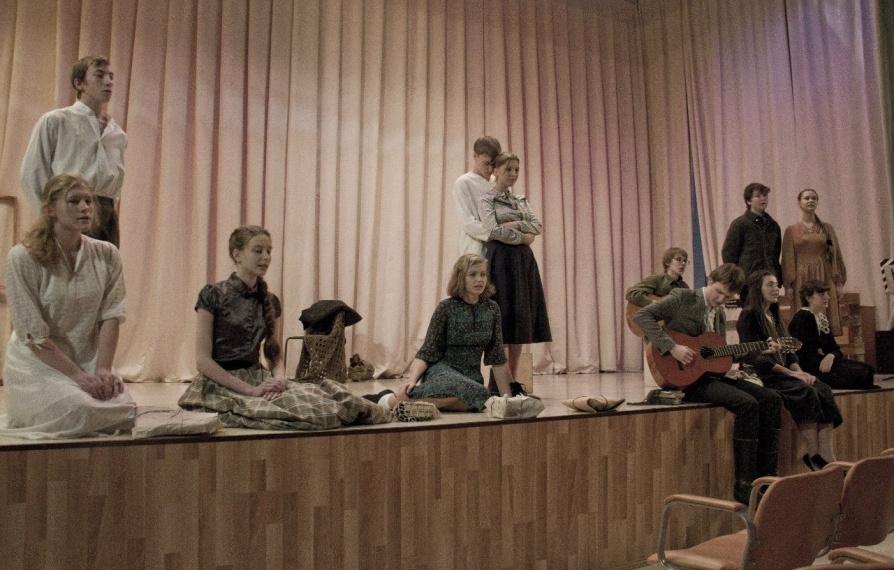